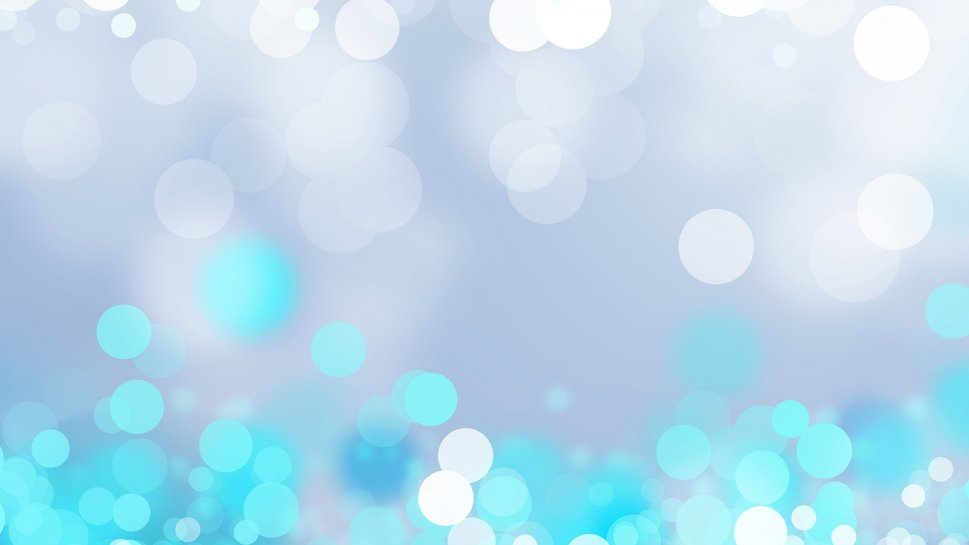 PROPUESTAS PERSONERIA.
CANDIDATA:Daly Dayanna Caicedo 
GRADO: 10-2
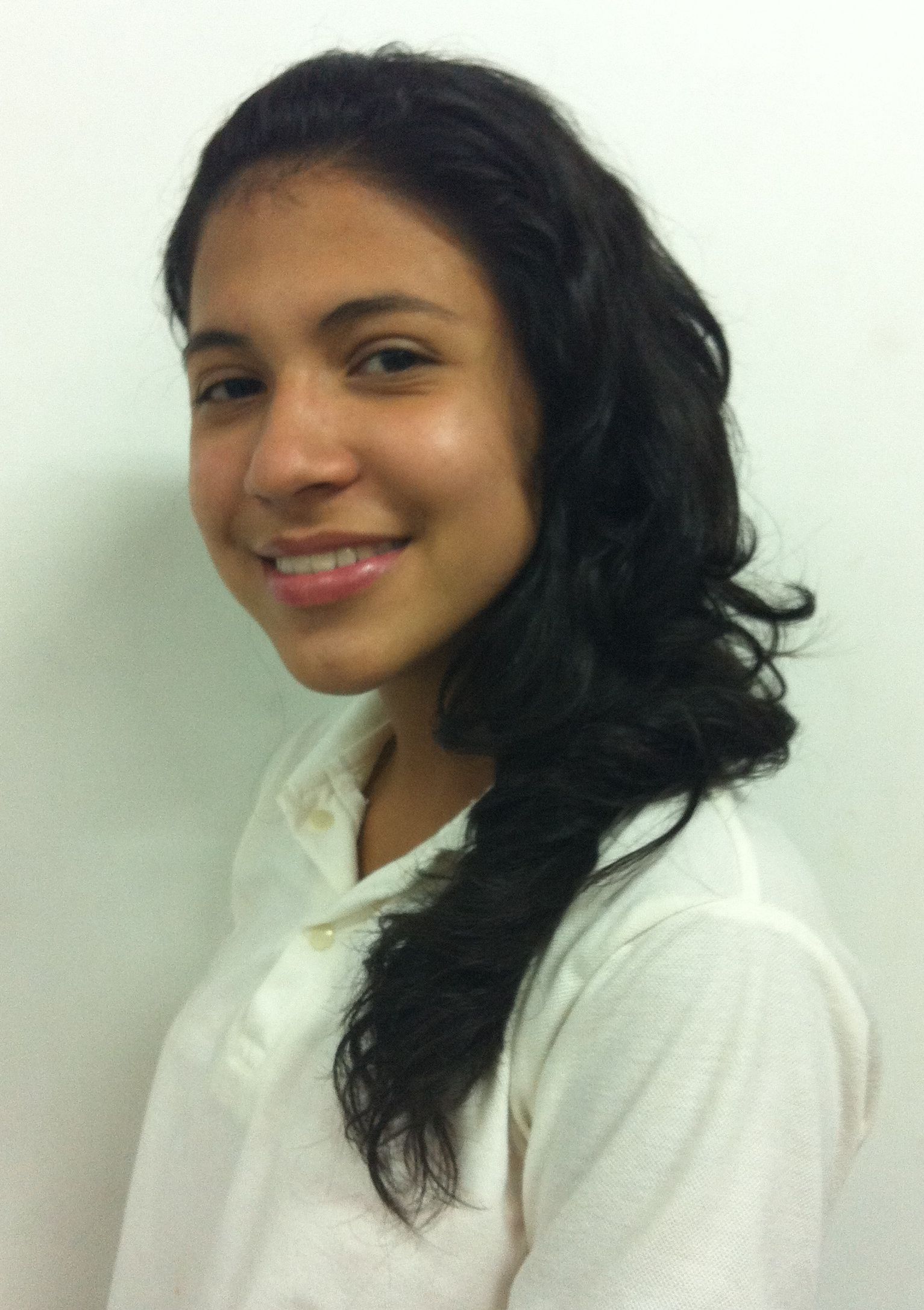 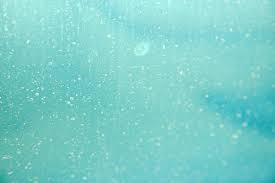 PROPUESTAS
Comprar juegos didácticos para los grados de primaria.
Cuando se realicen jean Day que se acompañen de otras actividades escogidas por los diferentes grados como: películas, juegos en el polideportivo entre otras.
Que se realicen salidas pedagógicas o recreativas.
Que mejoren la calidad y la organización en los restaurantes escolares.
Que los libros de lector optimo se escojan por los diferentes grados.
Que se amplié la red wi-fi para realizar mejor los trabajos.
Que se mejore el aseo en los baños.
Que se celebren las fechas especiales (de vez en cuando) por ejemplo : el día de los niños, el día del estudiante entre otros.
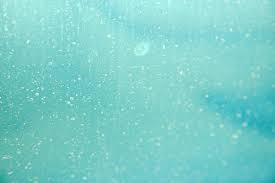 PROPUESTAS
Que rebajen el precio de las fotocopias, puesto que en la institucion muchas veces son mas costosas que en la calle y hay alumnos que no tienen suficientes recursos para comprarlos.
Que le permitan a los jóvenes jugar con implementos deportivos en la hora del descanso por lo menos una vez en la semana ya que así se fomenta el deporte
Lograr que a los alumnos que participen en actividades institucionales (ONU, deporte u otra actividad cultural se les de plazo para la entrega de trabajos talleres y/o exámenes).
Que a los grados decimos se nos permita hacer actividades de seguido para hacerles una buena despedida a los grados 11, puesto que es este su ultimo año en el colegio.
no olviden que estaré pendiente de la participación de la institución en los juegos intramurales.
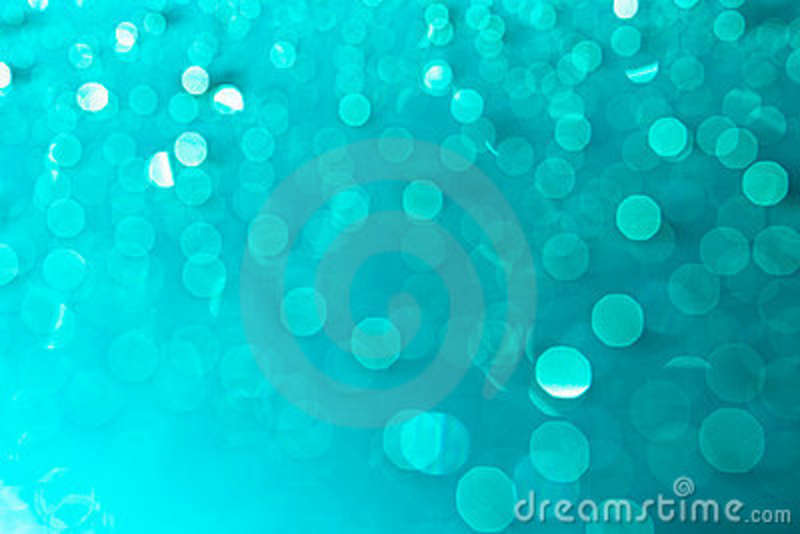 GRACIAS
TARJETON: 01